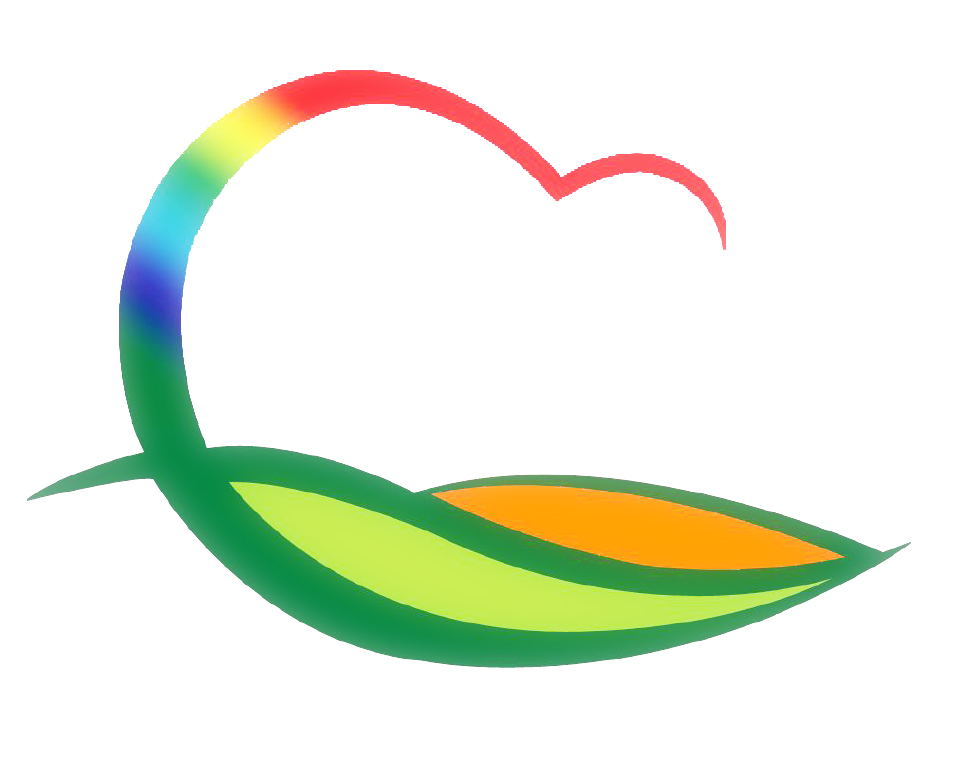 보   건   소
[Speaker Notes: 먼저, 지금의 옥천입니다.]
8-1.  약국 및 약업사 지도점검
기     간 : 6. 22.(월) ~ 6. 30.(화)
대     상 : 27개소(약국 22개소, 약업사 5개소)
점 검 자 : 예방의약팀장외 1명
내     용 : 마약류 적정관리여부 등
8-2.  당뇨 합병증 검진
기      간 : 6. 1.(월) ~ 6. 11.(목) 
장      소 : 양산보건지소외 9개소
인      원 : 866명
검진기관 : 성모영상의학과 의원
검진항목 : 미세단백뇨 검사 및 안저 검사
8-3.  흡연예방 및 절주 교육
기     간 : 6. 1.(월) ~ 6. 19.(금)
장     소 : 정수중학교 15개소
인     원 : 1,307명
내     용 : 흡연 음주 폐해 알기 등
8-4.  제70회 구강보건주간행사
일     시 : 6. 3.(수) 14:00~16:00
장     소 : 영동역
대     상 : 지역주민
내     용 : 구강건강체험관 운영 
주     관 : 보건소, 영동치과의사회, 영동대학교 치위생학과
8-5.  재가암환자 태초먹거리 교육
일     시 : 6. 19.(금) 14:00
장     소 : 보건소 건강증진센터
인     원 : 100명(재가암 환자 및 지역주민)
내     용 : 먹거리의 정의 및 안전한 섭취방법 등
8-6.  아동·청소년 정신건강교육
기     간 : 6. 2.(화) ~ 6. 29.(월) / 5회
장     소 : 인터넷고등학교외 4개교
인     원 : 369명
내     용 : 우울 및 자살, 인터넷 중독 등
8-7. 학산보건지소 임시 이전
일      정 : 6. 3.(수)
장      소 : 학산면사무소 1층 주민대화방
사용기간 : 4개월 정도
사      유 : 학산보건지소 신축
8-8. 보건소 단합대회
일      정 : 6. 20.(토)
장      소 : 남해 독일마을
인      원 : 60여명
차      량 : 군청버스 2대
내      용 : 보건기관 직원 화합 및 격려